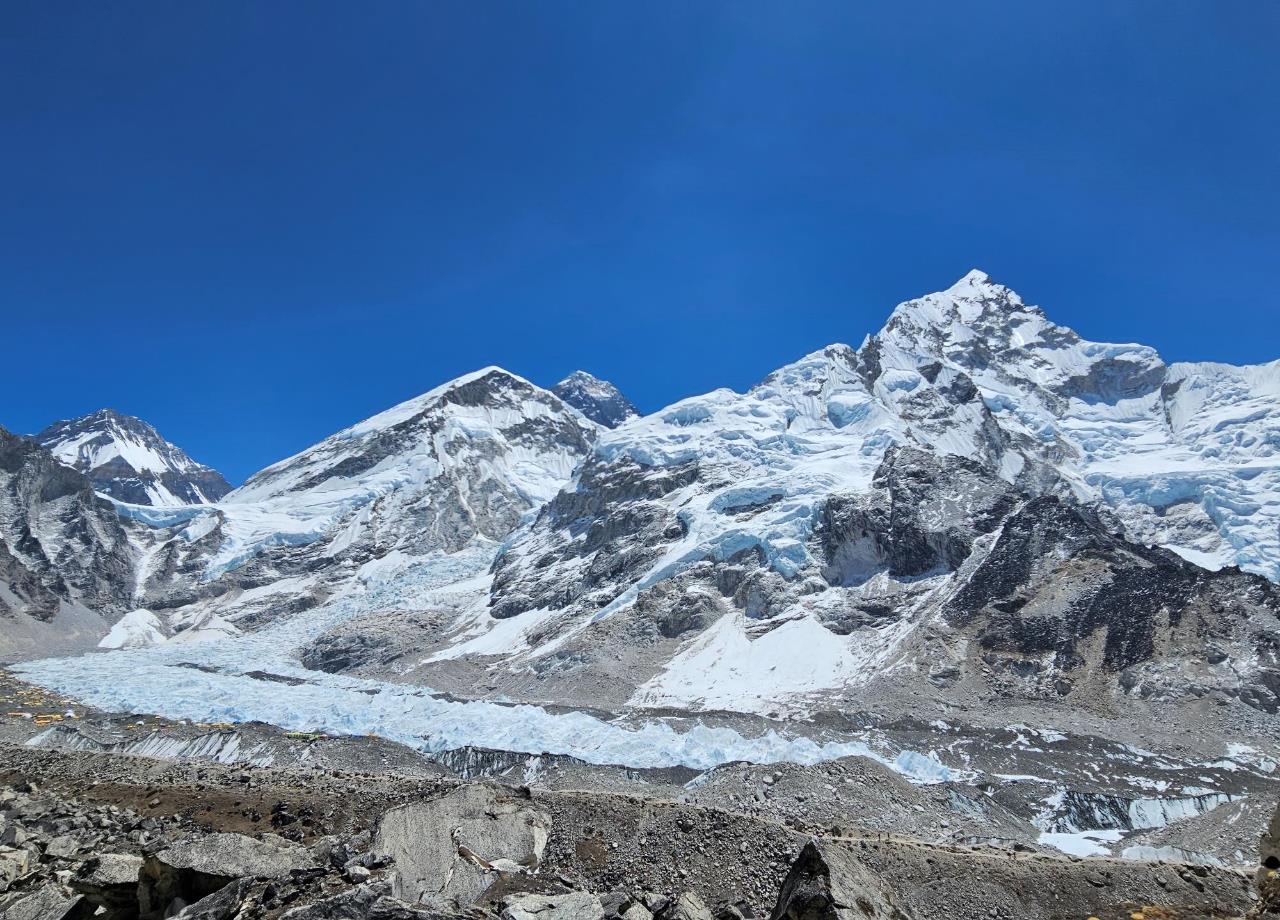 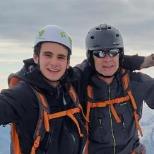 Conquista tu propia Montaña
VIDEO
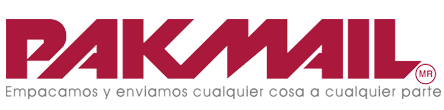 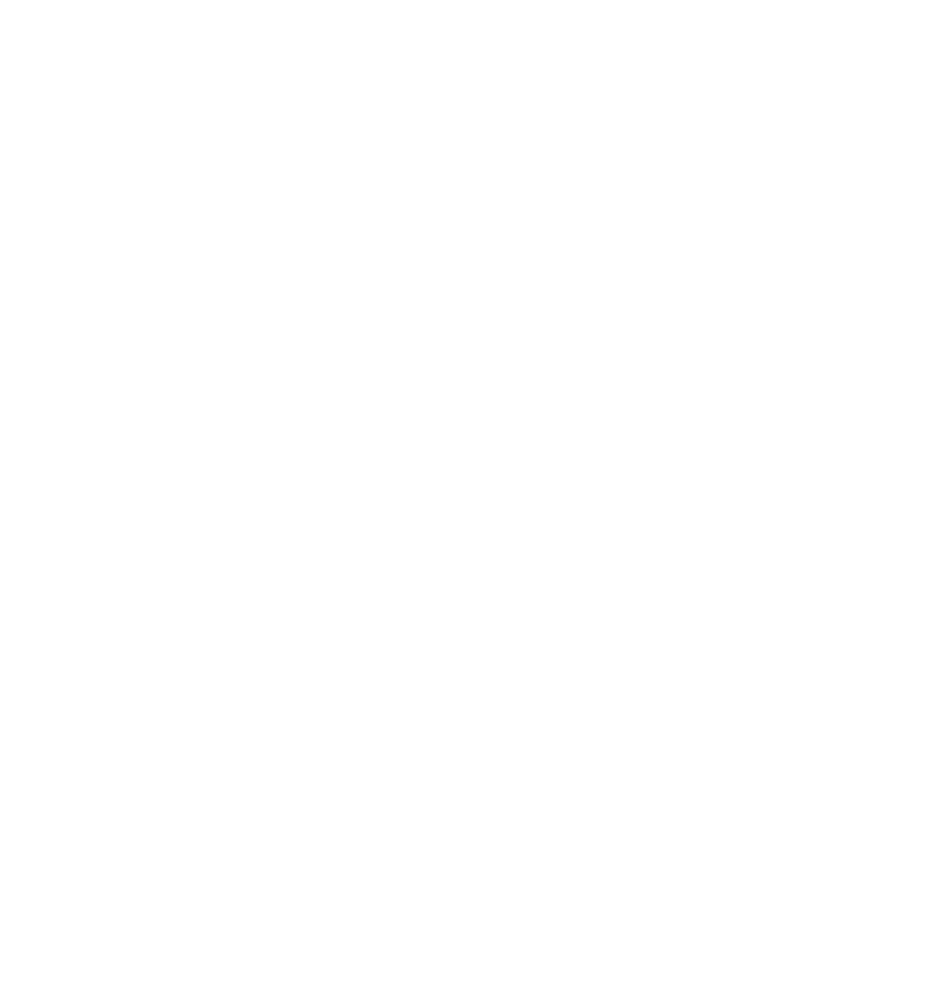